MAKING VIOLENCE PREVENTION URGENT
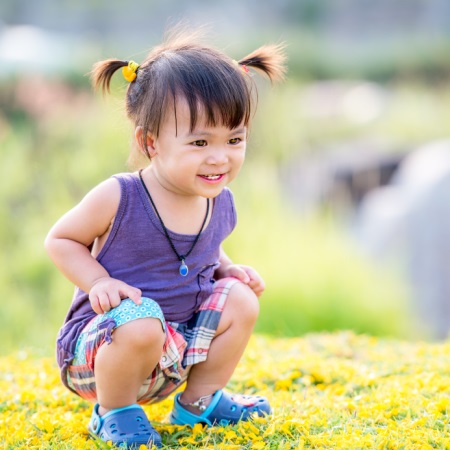 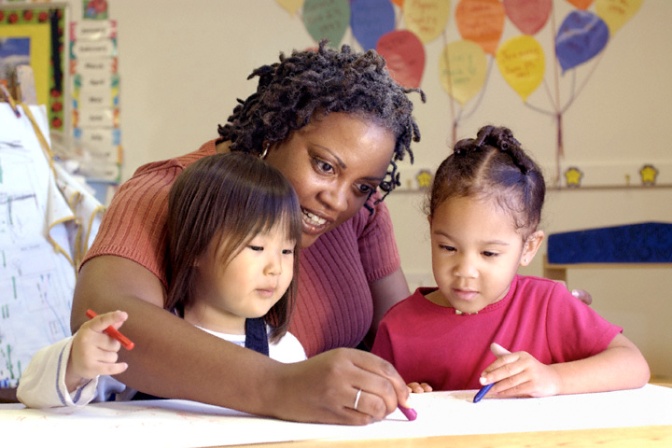 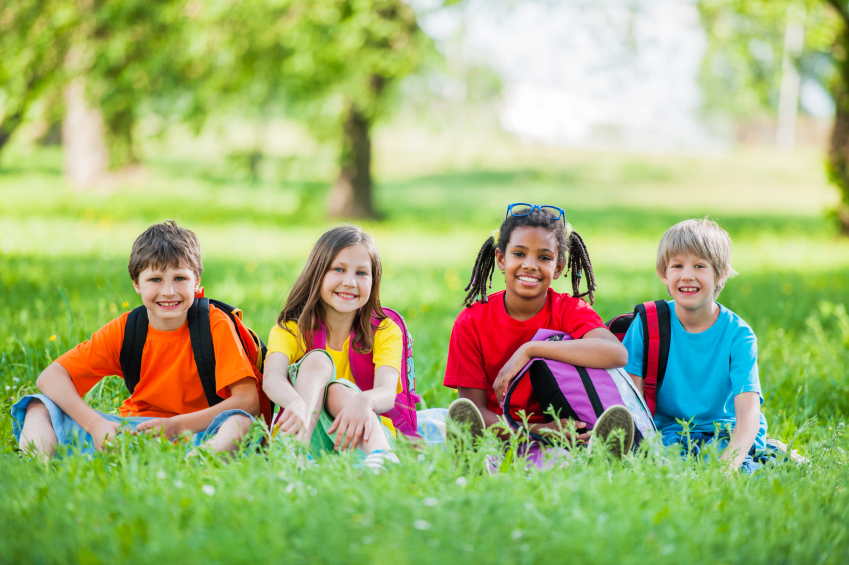 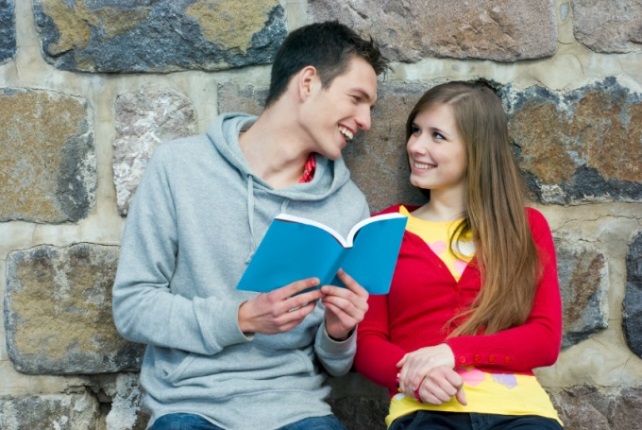 James A. Mercy, PhD

Division of Violence Prevention
National Center for Injury Prevention and Control
Centers for Disease Control and Prevention
National Survey of Children’s Exposure to Violence, 2013-14
Child maltreatment
1 of 7 or 11.2 million children (past year)
Assault/Bullying/Teen Dating Violence
2 of 5 or 27.5 million children (past year)
Sexual victimization
1 of 20 or 3.7 million children (past year) 
Witness violence
1 of 4 or 18.3 million children (past year)
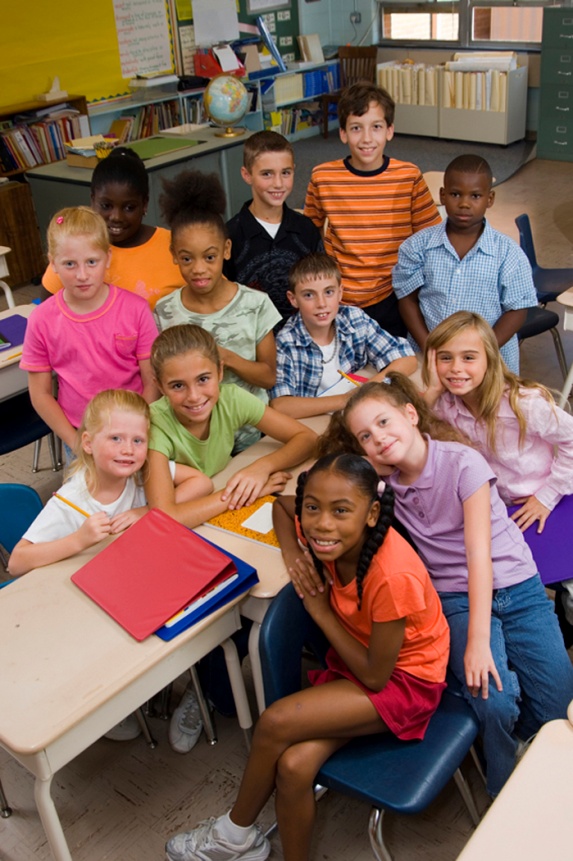 Finkelhor, D., Turner, H. A., Shattuck, A., & Hamby, S. L. (2015). Prevalence of childhood
exposure to violence, crime, and abuse: Results from the National Survey of Children’s
Exposure to Violence. JAMA Pediatrics: do1:10.1001/jamapediatrics.2015.0676.
Violence Against Children/Youth Is Costly and Destructive
HIV/AIDS
Stroke
Head Injury
Cancer
Injury
Non-Communicable 
Disease
Fractures
Chronic Lung
Disease
Internal Injury
Heart 
Disease
Diabetes
Burns
Obesity
Violence
Depression and Anxiety
Alcohol
Physical
Inactivity
PTSD
Mental Health
Problems
Smoking
Suicide
Alcohol
And Drugs
Assault
Fetal
Death
Unsafe 
Sexual Practices
STDs
Unintended
and  Adolescent
Pregnancy
Multiple Partners
Pregnancy
Complications
HIV
Maternal and
Child Health
Communicable Disease
and Risk Behaviors
Adverse Childhood Experiences and Life Potential
Adjusted Odds Ratio
Source: Metzler et. al, Adverse Childhood Experiences & Life Opportunities: Time to Shift the Narrative.  Children and Youth Services Review (forthcoming 2016).
Violence Damages the Body Via Impact on the Brain
Toxic
Stress
Violence
Against Children/
Youth
Mental and Physical Health and Cognitive
Development
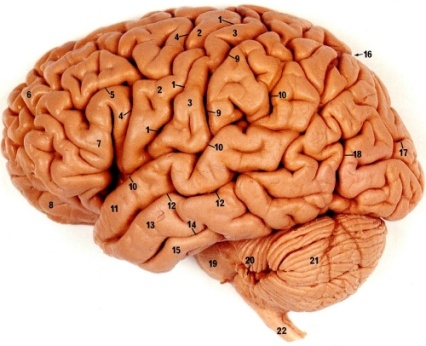 Risk
Behaviors
And Conditions
Premature Aging
Infancy
Adulthood
Research Evidence
Act on the Best Available Evidence
Contextual Evidence
Experiential Evidence
Packages of the Best Available Evidence
Child Abuse and Neglect:

https://www.cdc.gov/violenceprevention/pdf/can-prevention-technical-package.pdf

Sexual Violence:

https://www.cdc.gov/violenceprevention/pdf/sv-prevention-technical-package.pdf

Youth Violence:

https://www.cdc.gov/violenceprevention/pdf/yv-technicalpackage.pdf
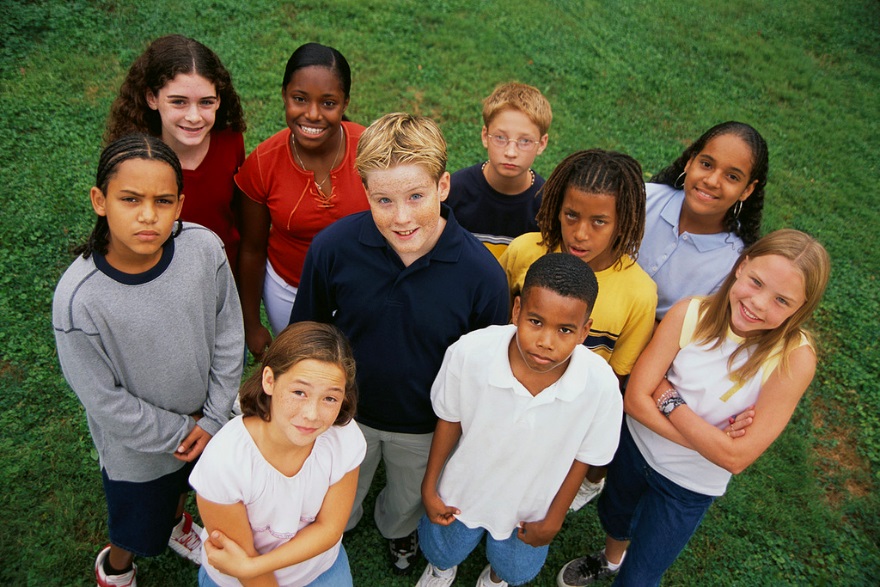 7
Child Abuse and Neglect: Best Available Evidence
Build Capacity and Infrastructure Needed to Scale Up Violence Prevention
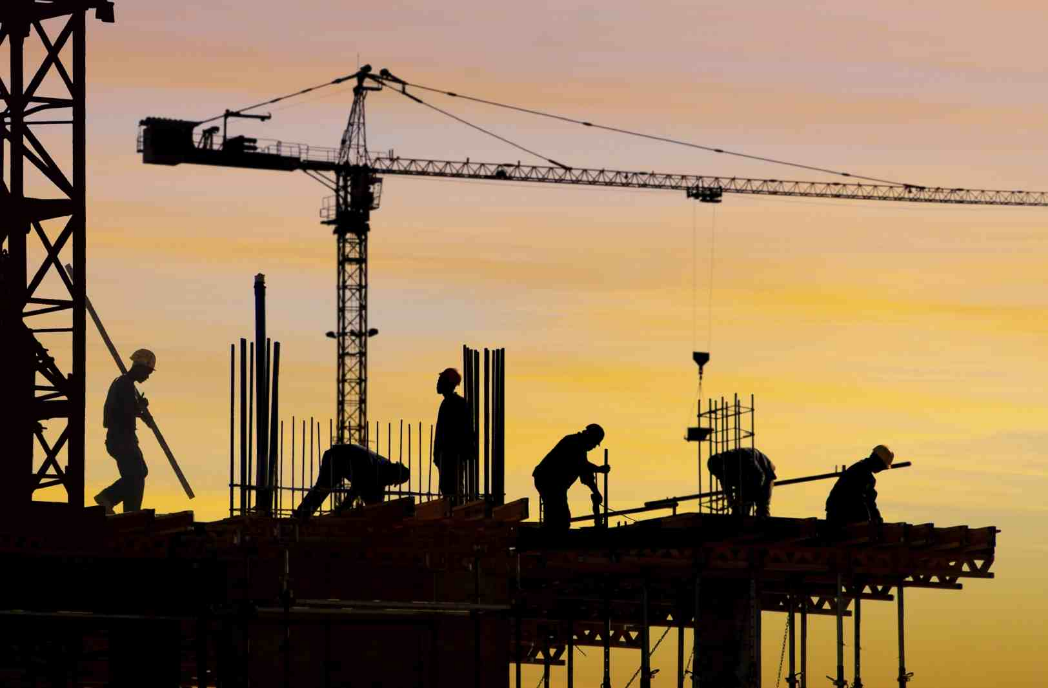 Implementing Evidence-Based Practice (EBP) - THE DREAM
IF YOU BUILD IT……….
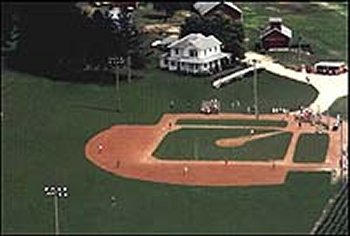 THEY WILL COME
Source: Mark Chaffin
Implementing EBP—THE REALITY
IF YOU BUILD IT……….
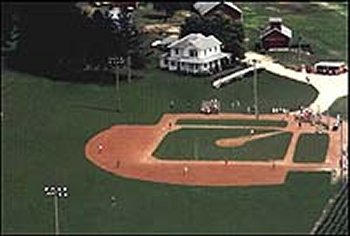 THEY WON’T KNOW
Source: Mark Chaffin
Implementing EBP—THE REALITY
IF YOU BUILD IT……….
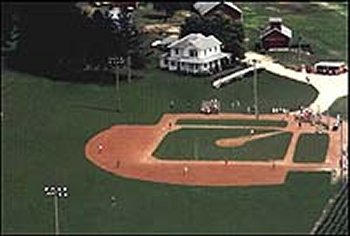 THEY WON’T CARE
Source: Mark Chaffin
Implementing EBP—THE REALITY
IF YOU BUILD IT……….
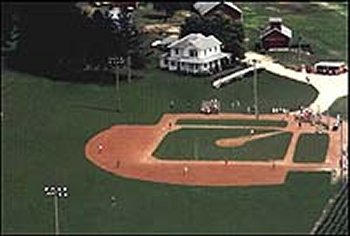 THEY MAY LIKE THE ONE THEY BUILT BETTER (even if it doesn’t work)
Source: Mark Chaffin
Implementing EBP—THE REALITY
IF YOU BUILD IT……….
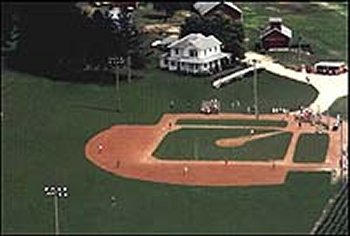 THEY WILL TRY TO COME, BUT THE MAP YOU SENT WASN’T WRITTEN IN THEIR LANGUAGE
Source: Mark Chaffin
Implementing EBP—THE REALITY
IF YOU BUILD IT……….
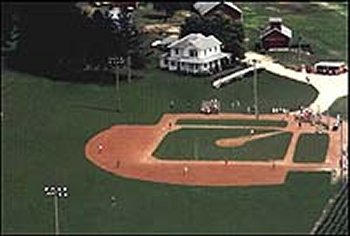 THEY MAY WANT TO COME, BUT DON’T HAVE THE TIME
Source: Mark Chaffin
Implementing EBP—THE REALITY
IF YOU BUILD IT……….
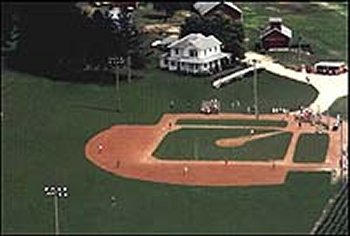 THEY MAY WANT TO COME, BUT CAN’T AFFORD ADMISSION
Source: Mark Chaffin
Moving from Innovation to Action
Creating a Workforce
Synthesis and Translation: Making Violence Prevention Innovations Broadly and Easily Accessible
Prevention Support: Successful Implementation Requires Training, Monitoring, Technical Assistance, and Coaching
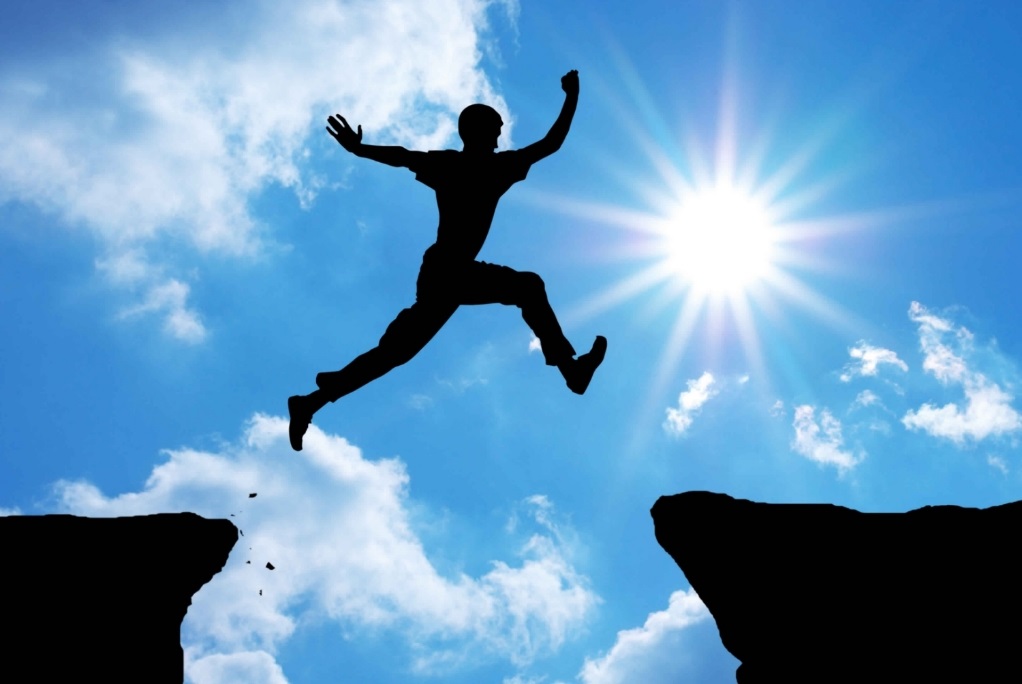 Prevention Delivery: Creating Organizations that can Carry Out and Sustain Effective Programs, Policies, and Practices
Communicate that Violence Prevention is Strategic
Violence Against Children/Youth Is Costly and Destructive
HIV/AIDS
Stroke
Head Injury
Cancer
Injury
Non-Communicable 
Disease
Fractures
Chronic Lung
Disease
Internal Injury
Heart 
Disease
Diabetes
Burns
Obesity
Violence
Depression and Anxiety
Alcohol
Physical
Inactivity
PTSD
Mental Health
Problems
Smoking
Suicide
Alcohol
And Drugs
Assault
Fetal
Death
Unsafe 
Sexual Practices
STDs
Unintended
and  Adolescent
Pregnancy
Multiple Partners
Pregnancy
Complications
HIV
Maternal and
Child Health
Communicable Disease
and Risk Behaviors
Data from the UK Shows Preventing VAC Could Reduce Risk Behaviors
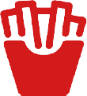 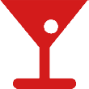 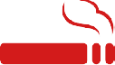 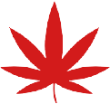 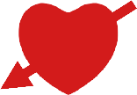 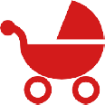 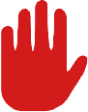 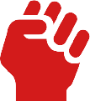 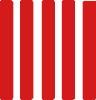 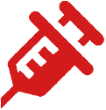 Bellis MA, Hughes K, Leckenby N, Perkins C, Lowey H, National household survey of adverse childhood
experiences & their relationship with resilience to health-harming behaviors in England. BMC Medecine 2014, 12:72
Center for Public Health, Liverpool John Moores University
WHO Collaborating Centre for Violence Prevention, May 2014
The Strategic Importance of Preventing Violence
Big Public Health and Social Problem
Influences many different health and social outcomes
Human and Economic costs are substantial
Viable Prevention Programs and Policies Exist
Scientifically Grounded
Politically Feasible
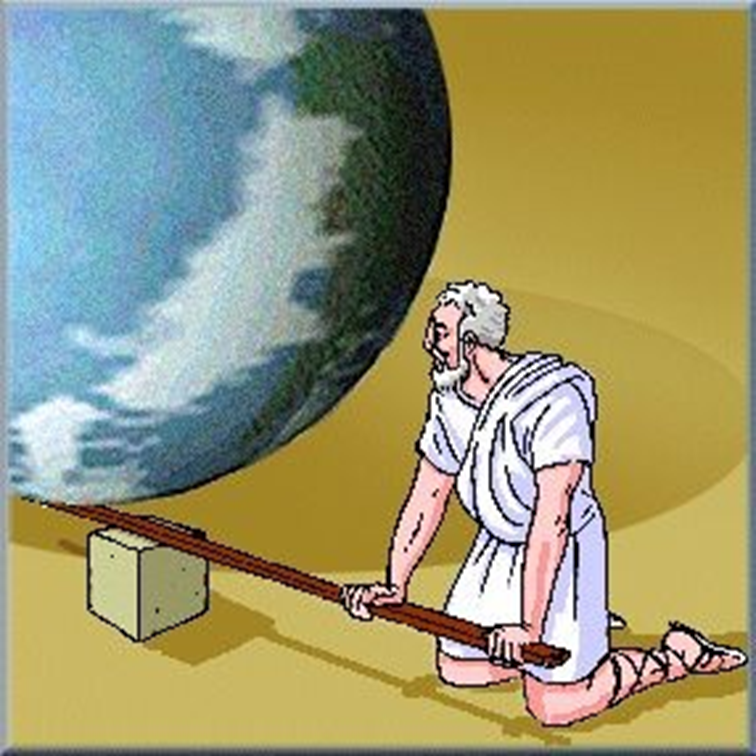 “One of the most powerful ways to change the world is to make it better for kids.”Jack P. ShonkoffNational Scientific Council for the Developing Child
For more information
Visit CDC’s National Center for
Injury Prevention and Control web site:

www.cdc.gov/ncipc
Disclaimer
The findings and conclusions of this presentation
have not been formally disseminated by the
 Centers for Disease Control and Prevention
 and should not be construed to represent
 any agency determination or policy.